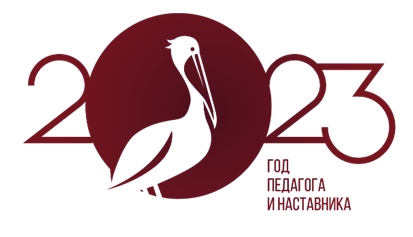 Разработка и реализация адаптированных образовательных программ в соответствии с федеральными адаптированными образовательными программами
Дубонос Оксана Александровна, учитель-логопед, методист ИМЦ
Школам привести в соответствие:
На уровне НОО адаптированные образовательные программы ФГОС НОО обучающихся с ОВЗ и ФАОП НОО. 
АООП ООО необходимо скорректировать под ФГОС ООО и ФАОП ООО. 
При этом содержание и планируемые результаты каждой АООП должны быть не ниже ФАОП уровня образования
Выбор варианта ФАОП НОО для обучающихся с ОВЗ
в соответствии с заключением ПМПК
Варианты программ в ФАОП ООО разработали только для школьников с ОВЗ без нарушений интеллектуального развития (по два варианта для каждой нозологии).
ФАОП ООО для обучающихся с нарушениями слуха (вар. 1.1., 1.2., 2.2.1., 2.2.2.) 
ФАОП ООО для слепых обучающихся (вар. 3.1., 3.2.);
ФАОП ООО для слабовидящих обучающихся (вар. 4.1., 4.2.); 
ФАОП ООО для обучающихся с ТНР (вар. 5.1., 5.2.);
ФАОП ООО для обучающихся с НОДА (вар. 6.1., 6.2. ); 
ФАОП ООО для обучающихся с ЗПР (вар. 7).
ФАОП ООО для обучающихся с РАС (вар. 8.1., 8.2.).
Структурная организация ФАОП НОО
Каждый вариант ФАОП НОО включает:

Целевой раздел: пояснительная записка; планируемые результаты освоения ФАОП; система оценки достижения планируемых результатов.
Содержательный раздел: федеральные рабочие программы учебных предметов, коррекционных курсов; программа формирования универсальных учебных действий (в вар. 1.1.- 8.1. и 1.2.- 8.2.); программа коррекционной работы и федеральная рабочая программа воспитания.
Организационный раздел: федеральный учебный план; федеральный календарный учебный график, федеральный календарный план воспитательной работы.

Федеральная	рабочая	программа	воспитания	и
Федеральный	календарный	план воспитательной работы (два новых раздела – общие для всех вариантов).
Каждый вариант ФАОП ООО содержит:
Целевой раздел включает: пояснительную записку; планируемые результаты освоения ФАОП; систему оценки достижения планируемых результатов освоения ФАОП ООО.

Содержательный   раздел   включает:   федеральные   рабочие   программы    учебных предметов. Программа формирования УУД, федеральная рабочая программа воспитания и программа коррекционной работы вынесены в приложение.

Организационный раздел включает: федеральный учебный план; федеральный календарный учебный график; план внеурочной деятельности; федеральный календарный план воспитательной работы.
Структура Федеральной адаптированной основной общеобразовательной программы образования обучающихся с умственной отсталостью (интеллектуальныминарушениями), варианты 1 и 2
Целевой раздел: 
Пояснительная записка
Планируемые результаты освоения ФАООП 
Система оценки достижения планируемых результатов
 В пояснительной записке для каждой нозологической	группы	дифференцировано представлены	особые образовательные потребности.
Планируемые результаты представлены на минимальном и достаточном уровне. 
ФАООП УО (вариант 1) определяет
личностные и предметные результаты - два уровня овладения предметными результатами: минимальный и достаточный по разным уровням образования.
ФАООП УО (вариант 2) определяет
личностные и предметные результаты
Структура Федеральной адаптированной основной общеобразовательной программы образования обучающихся с умственной отсталостью (интеллектуальныминарушениями), варианты 1 и 2
Содержательный раздел 
Рабочие программы по учебным предметам, курсам коррекционно-развивающей области 
Программа формирования БУД
Программа коррекционной работы (для вар. 1) 
Федеральная рабочая программа воспитания
Программа сотрудничества с семьей обучающегося (для вар. 2)
 Рабочие программы представлены по всем предметам
Организационный раздел
Контакты
Дубонос Оксана Александровна, учитель – логопед МАОУ СОШ № 58, методист ИМЦ
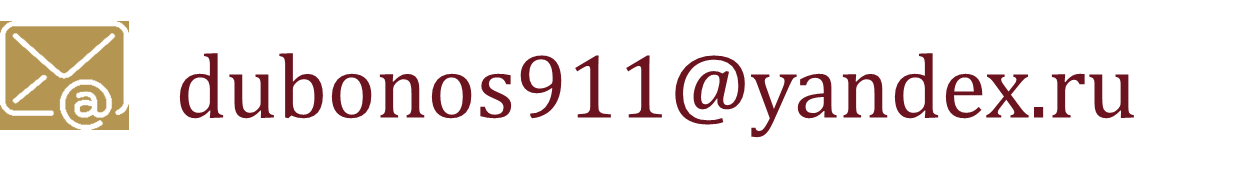 8-909-546-6334
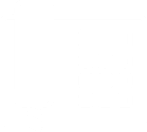 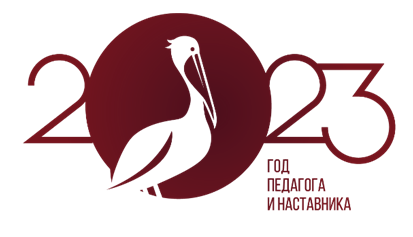